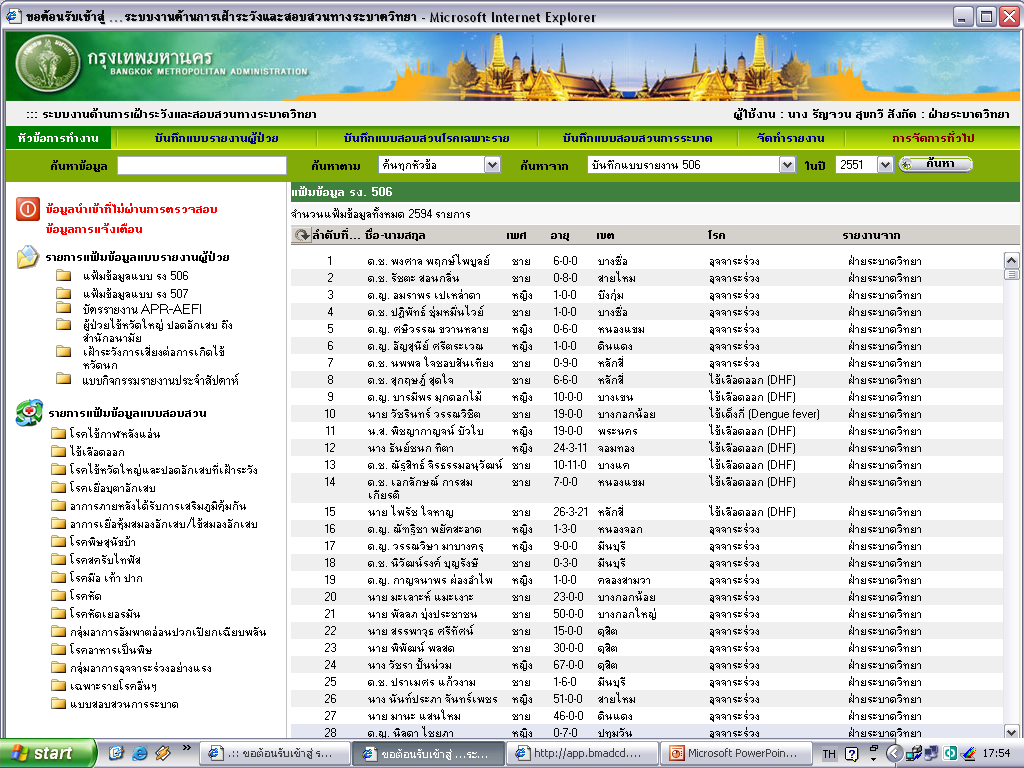 เรื่อง
การดำเนินงานป้องกัน/ควบคุมโรคไข้เลือดออก
ของกรุงเทพมหานคร ประจำปี ๒๕๖3
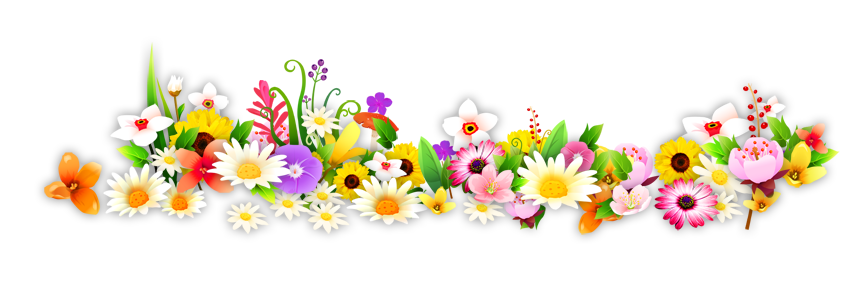 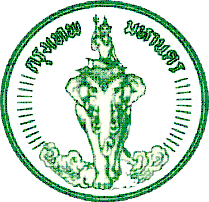 ประเด็น
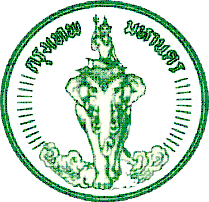 การป้องกันโรคล่วงหน้า
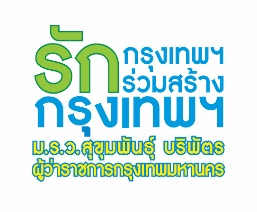 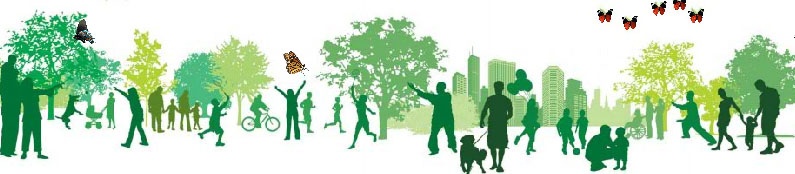 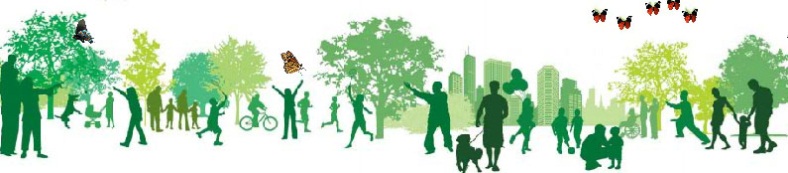 มหานครแห่งความสุข
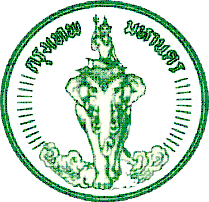 มาตรการหลักในการควบคุมโรคไข้เลือดออกและโรคที่นำโดยยุงลาย
ศูนย์บริการสาธารณสุข
ประเมินสถานการณ์จำนวนผู้ป่วยผู้เสียชีวิตพื้นที่ที่มีการระบาดหรือมีผู้ป่วยต่อเนื่อง
จัดทำ spot map ร่วมกับสำนักงานเขต ให้เห็นการกระจายของผู้ป่วยในพื้นที่
ประสานการดำเนินงานร่วมกับสำนักงานเขตให้ความรู้เรื่องโรคไข้เลือดออกในผู้ป่วยที่รักษาในคลินิกโรคเรื้อรัง คลินิกฝากครรภ์ 
แจ้งเตือนสถานพยาบาล คลินิกร้านขายยาในพื้นที่ไม่ให้จ่ายยา NSAIDsในผู้ป่วยสงสัยโรคไข้เลือดออก
จัดตั้ง Dengue Corner และการให้การแนะนำผู้ป่วยถึงอาการที่ต้องมาสถานพยาบาลรวมทั้งสนับสนุนยาทากันยุงให้ผู้ป่วยและผู้ป่วยสงสัยไข้เลือดออกทุกราย 
ประสานเครือข่ายสถานพยาบาล คลินิกในพื้นที่ให้จัดตั้ง Dengue Cornerส่งเสริม
สนับสนุนให้ชุมชนในพื้นที่ดำเนินการจัดการพาหะแบบผสมผสาน (IVM) ด้วยการใช้พื้นที่เป็นฐานโดยประชาชนดำเนินการและหน่วยงานเครือข่ายร่วมในสนับสนุนตามบริบทของพื้นที่
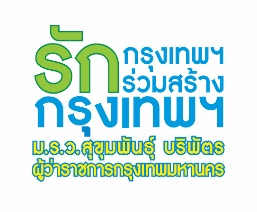 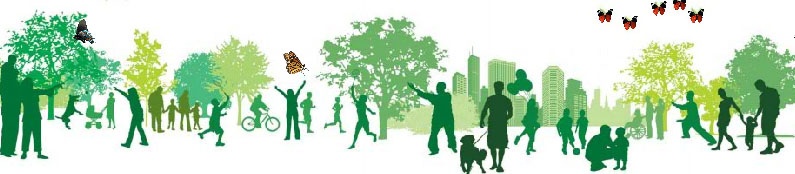 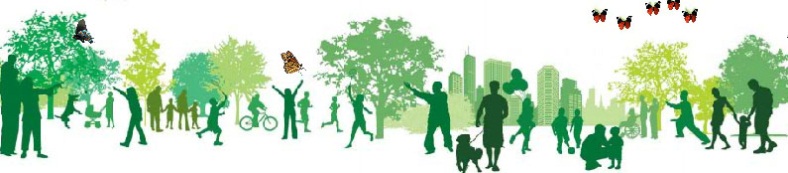 มหานครแห่งความสุข
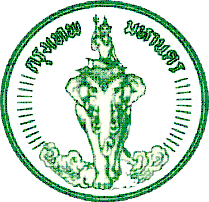 มาตรการหลักในการควบคุมโรคไข้เลือดออกและโรคที่นำโดยยุงลาย ( ต่อ)
ศูนย์บริการสาธารณสุข
ประสานเครือข่ายหน่วยงานและประชาชนจิตอาสาในพื้นที่ร่วมดำเนินกิจกรรมจิตอาสาพัฒนาสิ่งแวดล้อมกำจัดแหล่งเพาะพันธุ์ยุงลายทุกสัปดาห์ หรือตามที่กรุงเทพมหานครกำหนด 
รายงานค่าดัชนีลูกน้ำยุงลายประสานความร่วมมือเครือข่ายในพื้นที่ ได้แก่ สถานพยาบาล สถานที่ราชการ สถานศึกษา ดำเนินการตามมาตรการ 3 เก็บ เพื่อให้เป็นสถานที่ปลอดยุงลาย 
ดำเนินการควบคุมโรคเมื่อมีผู้ป่วยในพื้นที่ 
10.1  สอบสวนโรคภายใน 24 ชั่วโมง ค้นหาผู้ป่วยรายใหม่ และผู้ป่วยรายก่อนหน้าในชุมชน/พื้นที่กำจัดและลดแหล่งเพาะพันธ์ยุงลายในพื้นที่ให้ครอบคลุมและมากที่สุด โดยผสมผสานวิธีทางกายภาพ ชีวภาพ และสารเคมี เพื่อการป้องกันโรคล่วงหน้าในบ้านผู้ป่วย และบริเวณรอบบ้านผู้ป่วยในรัศมีอย่างน้อย ๑๐๐ เมตร 
10.2  ประเมินค่าดัชนีความชุกของลูกน้ำยุงลายในพื้นที่ที่เกิดโรคไม่ให้มีลูกน้ำทุกภาชนะ และทุกหลังคาเรือน (หลังการควบคุมโรคแล้วควรมีค่า HI = ๐ หรือมีค่าใกล้ ๐ มากที่สุด)
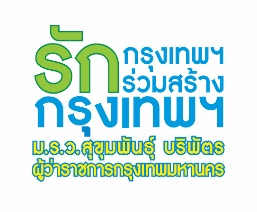 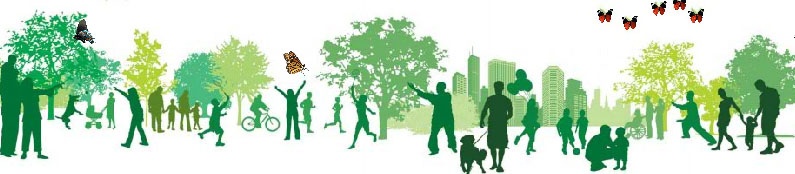 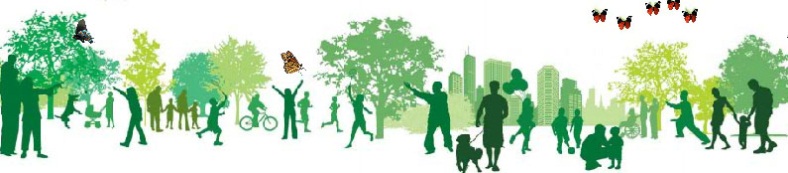 มหานครแห่งความสุข
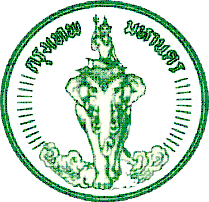 มาตรการหลักในการควบคุมโรคไข้เลือดออกและโรคที่นำโดยยุงลาย ( ต่อ)
ศูนย์บริการสาธารณสุข
10.3 ประสาน เชื่อมโยงข้อมูลการดำเนินการสอบสวน ควบคุมและป้องกันโรคระหว่างหน่วยงานในพื้นที่เกี่ยวข้องกับผู้ป่วย เช่น ที่พัก ที่ทำงาน หรือสถานศึกษา อย่างครบถ้วน ครอบคลุม
10.4 ประชาสัมพันธ์ให้ความรู้แก่ประชาชนในการป้องกันตนเองรู้จักสังเกตตนเองเมื่อมีอาการป่วยและปฏิบัติตนถูกต้องเมื่อป่วยเป็นไข้เลือดออกติดตาม เฝ้าระวังผู้ป่วยรายใหม่ในพื้นที่อย่างต่อเนื่อง
       11. ร่วมกันวางแผนควบคุมโรคระยะยาวกับหน่วยงานที่เกี่ยวข้องในพื้นที่
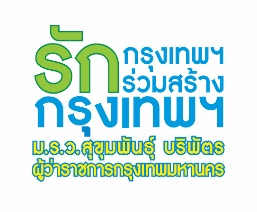 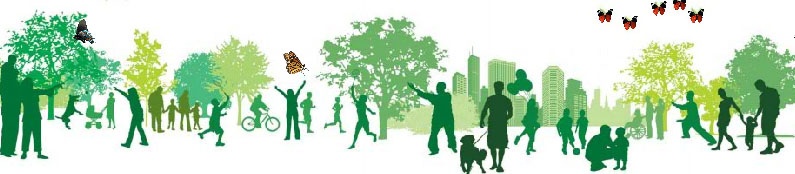 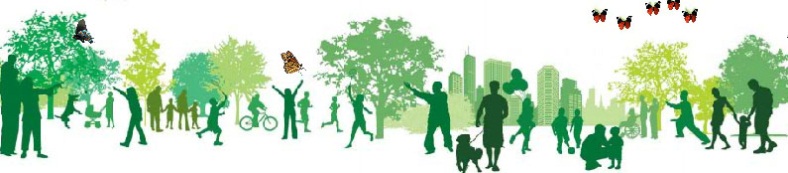 มหานครแห่งความสุข
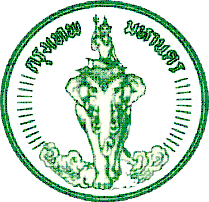 มาตรการหลักในการควบคุมโรคไข้เลือดออกและโรคที่นำโดยยุงลาย ( ต่อ)
ศูนย์บริการสาธารณสุข
ประชาสัมพันธ์และสื่อสารความเสี่ยงเรื่องโรคไข้เลือดออกและโรคติดต่อที่นำโดยยุงลายให้ประชาชนรับทราบพร้อมจัดทีมสื่อสารเชิงรุก ให้ความรู้แก่ประชาชนและกลุ่มเสี่ยง จัดกิจกรรมรณรงค์ในวันสำคัญ กิจกรรมจิตอาสาพัฒนาสิ่งแวดล้อมกำจัดแหล่งเพาะพันธุ์ยุงลาย  Big Cleaning
12.1  แนวทางการสื่อสารความเสี่ยง
จัดทีมออกสื่อสารเชิงรุกไปยังบุคลากรทางการแพทย์ทั้งในสถานพยาบาลภาครัฐ เอกชน คลินิกและร้านขายยาใช้กลไกคลินิกโรคเรื้อรังในการสื่อสารเฉพาะกลุ่มเสี่ยงสูงต่อการป่วยรุนแรงและเสียชีวิตได้แก่ผู้สูงอายุโรคอ้วนผู้ที่มีโรคเรื้อรังสื่อสารความเสี่ยงในกลุ่มหญิงตั้งครรภ์ที่มาฝากครรภ์ที่สถานพยาบาลเรื่องโรคติดต่อนำโดยยุงลายทั้งโรคไข้เลือดออกและโรคติดเชื้อไวรัสซิกา
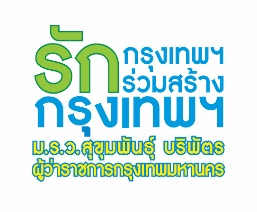 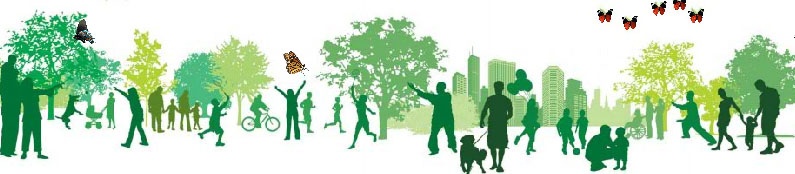 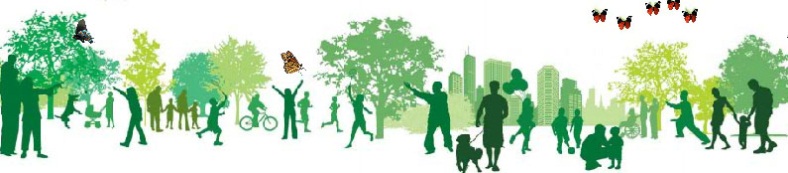 มหานครแห่งความสุข
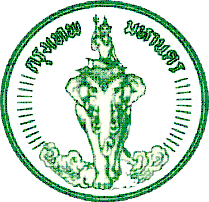 มาตรการหลักในการควบคุมโรคไข้เลือดออกและโรคที่นำโดยยุงลาย ( ต่อ)
สำนักงานเขต
ติดตามประเมินสถานการณ์จำนวนผู้ป่วย ผู้เสียชีวิตในพื้นที่ๆมีการระบาดหรือมีผู้ป่วยต่อเนื่อง
จัดทำ spotmap ร่วมกับศูนย์บริการสาธารณสุขเพื่อวิเคราะห์การกระจายของผู้ป่วยในพื้นที่ และประสานการดำเนินงานร่วมกับศูนย์บริการสาธารณสุข
พิจารณาเปิดศูนย์ปฏิบัติป้องกันควบคุมโรคไข้เลือดออกและโรคติดต่อที่นำโดยยุงลาย ในพื้นที่ที่มีการระบาด 
จัดตั้งWarRoomพร้อมจัดสรรทรัพยากร กำลังคนเพื่อควบคุมการระบาด ประสานความร่วมมือของเครือข่ายในพื้นที่ ได้แก่ ศาสนสถาน โรงงาน โรงแรม สถานที่ราชการ เป็นสถานที่  ปลอดยุงลาย
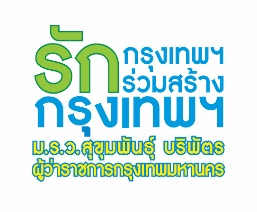 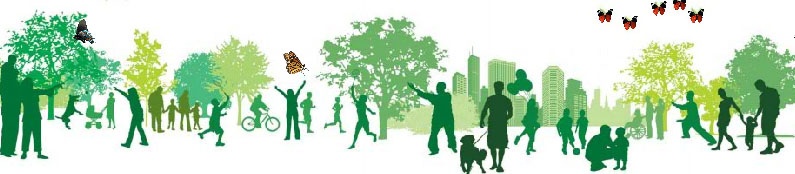 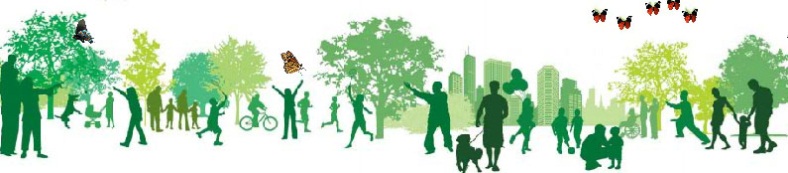 มหานครแห่งความสุข
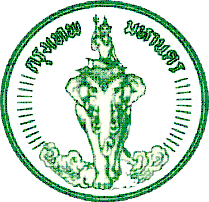 มาตรการหลักในการควบคุมโรคไข้เลือดออกและโรคที่นำโดยยุงลาย ( ต่อ)
สำนักงานเขต
เมื่อมีผู้ป่วยในพื้นที่ให้ดำเนินการควบคุมยุงพาหะที่จุดเกิดโรค
5.1 ใช้มาตรการควบคุมการระบาด คือ การพ่นเคมีกําจัดยุงตัวเต็มวัยโดยให้ดําเนินการควบคุมแหล่งแพร่กระจายของโรคภายใน ๒๔ ชั่วโมง และปฏิบัติตามการกระจายของผู้ป่วย ดังนี้
 	5.1.1  หากมีผู้ป่วยควรดําเนินการพ่นสารเคมีในบ้านผู้ป่วยและพื้นที่รอบบ้านผู้ป่วยในรัศมีอย่างน้อย ๑๐๐ เมตร (หรือตามผลการสอบสวนโรค) การพ่นสารเคมีควรดําเนินการอย่างน้อย ๒ ครั้ง ห่างกัน ๗ วัน
    	5.1.2  หากเกิดมีผู้ป่วยกระจายทั่วไปในชุมชนหรือหมู่บ้าน ให้พ่นทุกหลังคาเรือนในชุมชน หากมีหมู่บ้านอื่นอยู่ข้างเคียงก็ควรพิจารณาพ่นเคมีเพิ่มเติมให้แก่หมู่บ้านที่อยู่ใกล้เคียงนั้นด้วย
	5.1.3  เร่งกําจัดลูกน้ำยุงลายในบ้านผู้ป่วย และบริเวณรอบบ้านผู้ป่วยในรัศมีอย่างน้อย ๑๐๐ เมตร และประเมินค่าดัชนีความชุกของลูกน้ำยุงลายในพื้นที่ที่เกิดโรคไม่ให้มีลูกน้ำทุกภาชนะ และทุกหลังคาเรือน (หลังการควบคุมโรคแล้วควรมีค่า HI = ๐ หรือมีค่าใกล้ ๐ มากที่สุด)
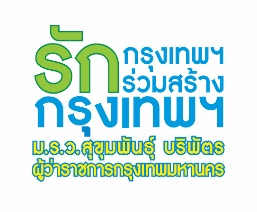 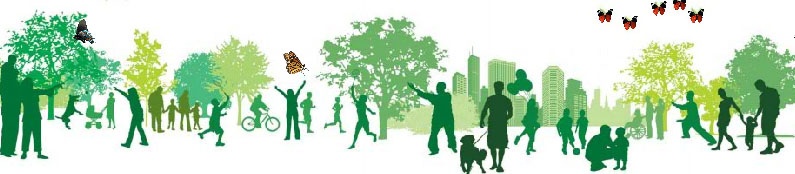 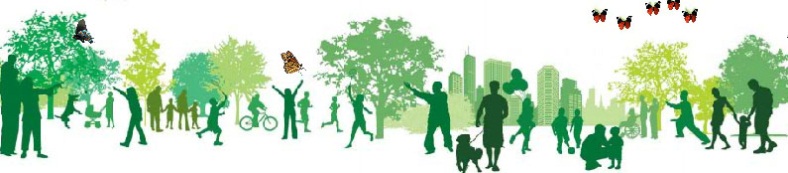 มหานครแห่งความสุข
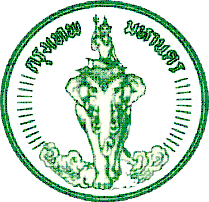 มาตรการหลักในการควบคุมโรคไข้เลือดออกและโรคที่นำโดยยุงลาย ( ต่อ)
สำนักงานเขต
6. ** กรณีที่มีผู้ป่วยต่อเนื่อง ให้ยกระดับเปิดศูนย์ปฏิบัติการป้องกันควบคุมโรคไข้เลือดออก (War Room) โดยพิจารณาตามเกณฑ์ ดังนี้
	6.1  ระดับเขตเมื่อพบว่าภายในเขตมีพื้นที่ระบาด* มากกว่าร้อยละ 25 ของชุมชน/หมู่บ้าน ในพื้นที่เขต 
	หมายเหตุ**  พื้นที่ระบาดหมายถึงมีรายงานผู้ป่วยโรคไข้เลือดออกในชุมชน/หมู่บ้าน/เกินกว่าค่ามัธยฐาน 5 ปี ย้อนหลังเป็นรายสัปดาห์ติดต่อกันในช่วง 4 สัปดาห์ล่าสุด หรือมีการระบาดต่อเนื่องเกินกว่า 28 วัน และไม่สามารถปิด event ได้
7. ส่งเสริมและสนับสนุนให้ชุมชนในพื้นที่ดำเนินการจัดการพาหะแบบผสมผสาน (IVM) ด้วยการใช้พื้นที่เป็นฐานโดยประชาชนดำเนินการและหน่วยงานร่วมในสนับสนุนตามบริบทของพื้นที่
8. จัดทำแผนและดำเนินกิจกรรมจิตอาสาพัฒนาสิ่งแวดล้อมกำจัดแหล่งเพาะพันธุ์ยุงลายทุกสัปดาห์ร่วมกับศูนย์บริการสาธารณสุขในพื้นที่ หรือตามที่กรุงเทพมหานครกำหนดพร้อมรายงานค่าดัชนีลูกน้ำยุงลาย
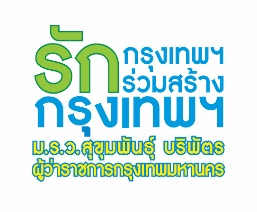 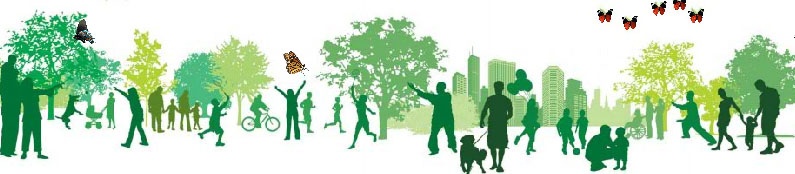 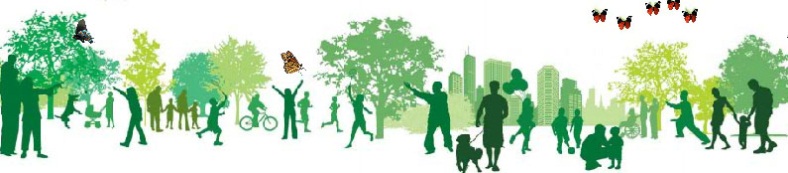 มหานครแห่งความสุข
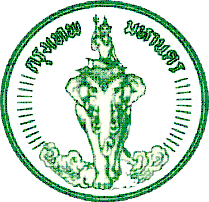 มาตรการหลักในการควบคุมโรคไข้เลือดออกและโรคที่นำโดยยุงลาย ( ต่อ)
สำนักงานเขต
9.  ประชาสัมพันธ์และสื่อสารความเสี่ยงเรื่องโรคไข้เลือดออกและโรคติดต่อที่นำโดยยุงลายให้ประชาชนรับทราบพร้อมจัดทีมสื่อสารเชิงรุก ให้ความรู้แก่ประชาชนและกลุ่มเสี่ยงการจัดกิจกรรมรณรงค์ในวันสำคัญ กิจกรรม  จิตอาสาพัฒนาสิ่งแวดล้อมกำจัดแหล่งเพาะพันธุ์ยุงลาย Big Cleaning
     9.1  แนวทางการสื่อสารความเสี่ยง
     จัดทีมออกสื่อสารเชิงรุกไปยังภาคีเครือข่าย ได้แก่ สถานประกอบการ สถานที่ราชการ โรงแรม ศาสนสถานสื่อสารความเสี่ยงในกลุ่มสถานประกอบการ สถานที่ราชการ แหล่งชุมนุมชน เรื่องโรคติดต่อนำโดยยุงลายทั้งโรคไข้เลือดออกและโรคติดเชื้อไวรัสซิกา
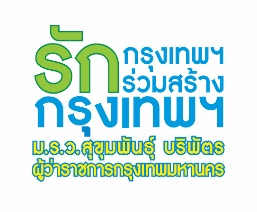 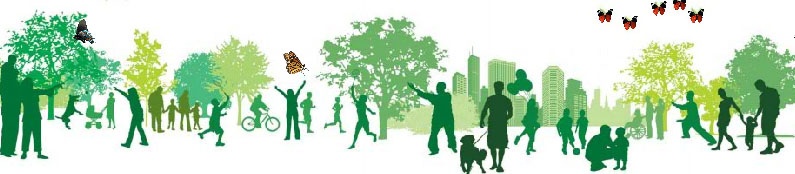 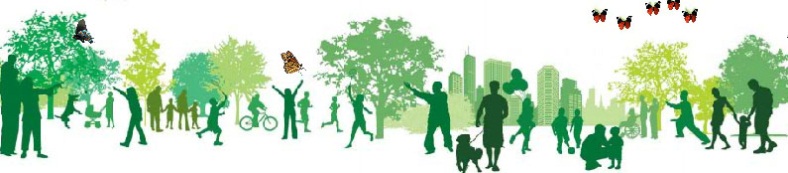 มหานครแห่งความสุข
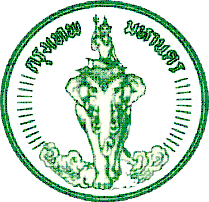 มาตรการหลักในการควบคุมโรคไข้เลือดออกและโรคที่นำโดยยุงลาย ( ต่อ)
สำนักอนามัย
ประเมินสถานการณ์จำนวนผู้ป่วยผู้เสียชีวิตพื้นที่ระบาด (จากรายงาน 506) 
การสอบสวนผู้ป่วยเสียชีวิต มีทีมตระหนักรู้สถานการณ์ (Situation Awareness Team : SAT)
วิเคราะห์สถานการณ์โดยชี้เป้าพื้นที่ที่มีการระบาด (จำนวนผู้ป่วย 4 สัปดาห์ล่าสุดมากกว่าค่ามัธยฐานย้อนหลัง 5 ปี) และพื้นที่ที่มีการระบาดต่อเนื่องเกินกว่า 4 สัปดาห์ และแจ้งเตือนพื้นที่
การควบคุมยุงและพาหะนำโรค ดังนี้
         4.1 ติดตามประเมินผลค่าดัชนีลูกน้ำยุงลายในสถานที่เป้าหมายตามแผนปฏิบัติงานรายเดือน 
         4.2 การสุ่ม ประเมินค่าดัชนีลูกน้ำยุงลายในพื้นที่ที่มีความเสี่ยงสูง 
         4.3 จัดทำสถานการณ์รายงานการระบาดในพื้นที่
         4.4 เฝ้าระวังดัชนีลูกน้ำยุงลายในชุมชน โรงเรียน ศาสนสถาน สถานพยาบาล โรงงาน โรงแรม สถานที่ราชการ
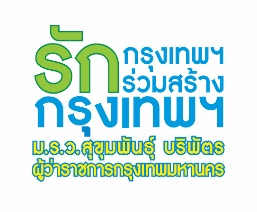 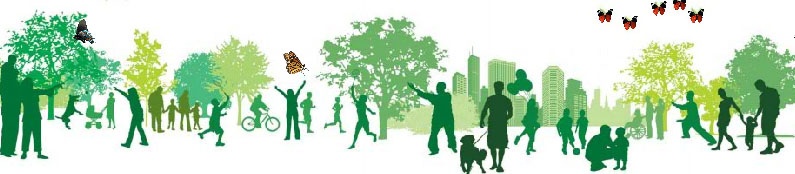 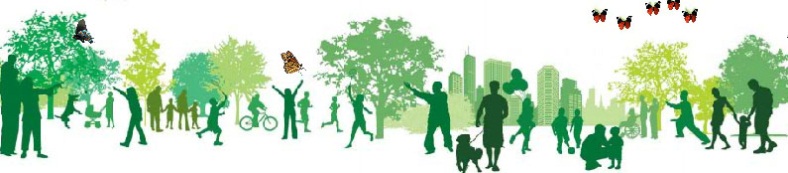 มหานครแห่งความสุข
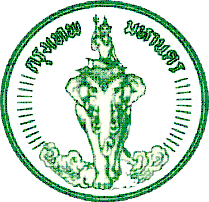 มาตรการหลักในการควบคุมโรคไข้เลือดออกและโรคที่นำโดยยุงลาย ( ต่อ)
สำนักอนามัย
การสนับสนุนส่งเสริมพัฒนาองค์ความรู้ ทักษะให้แก่บุคลากรและเครือข่าย 
พัฒนากลไกการส่งต่อระหว่างพื้นที่และระหว่างหน่วยงาน
ส่งเสริมศักยภาพของเครือข่ายด้วยกลวิธีการจัดการพาหะแบบผสมผสาน (IVM) ให้ครอบคลุมพื้นที่ทุกชุมชน 
สนับสนุนการควบคุมป้องกันโรคในพื้นที่และสนับสนุนทรัพยากรในการ ดำเนินงาน
ประชาสัมพันธ์ข้อมูลข่าวสาร แจ้งเตือนและสื่อสารความเสี่ยงในวงกว้าง
กำหนดแผนการจัดกิจกรรมรณรงค์ กิจกรรมจิตอาสาฯ Big Cleaning
ส่งเสริมศักยภาพและประสานความร่วมมือเครือข่ายสถานพยาบาล สถานศึกษา สถานที่ราชการ ให้เป็นสถานที่ปลอดลูกน้ำยุงลาย
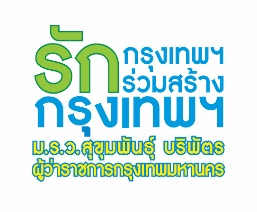 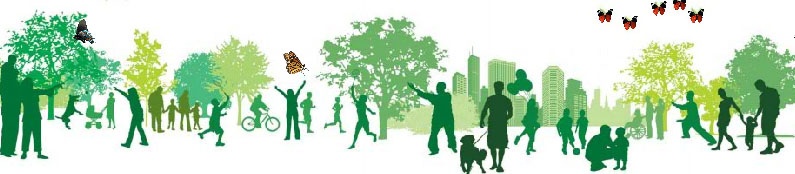 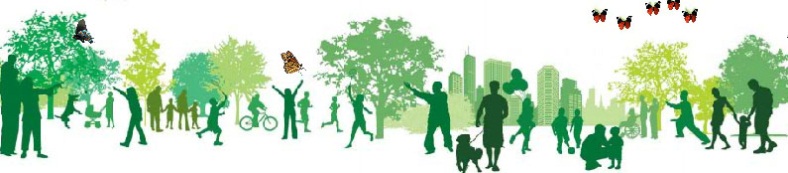 มหานครแห่งความสุข
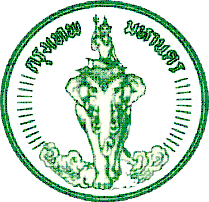 มาตรการหลักในการควบคุมโรคไข้เลือดออกและโรคที่นำโดยยุงลาย ( ต่อ)
สำนักอนามัย
ดำเนินการประชุมทบทวนกรณีผู้ป่วยโรคไข้เลือดออกเสียชีวิตทุกราย (Dead Case Conference)
ติดตามการดำเนินงานตามมาตรการควบคุมโรคฯในพื้นที่ ดังนี้
         13.1  การดำเนินการตามมาตรการอย่างต่อเนื่อง 28 วัน(Day0,3,7,14,21,28)
         13.2  การเปิดศูนย์ปฏิบัติการป้องกันควบคุมโรคไข้เลือดออกและโรคติดต่อที่นำโดยยุงลาย ในพื้นที่ที่มีการระบาด (War Room)
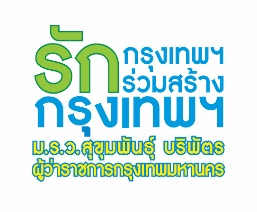 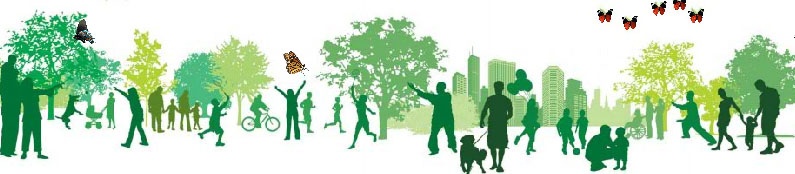 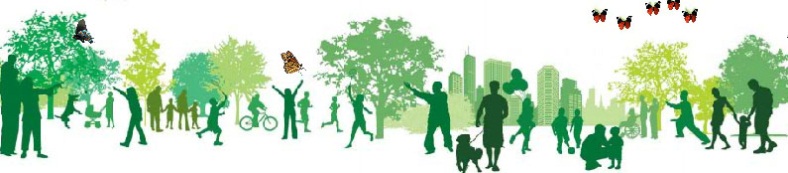 มหานครแห่งความสุข
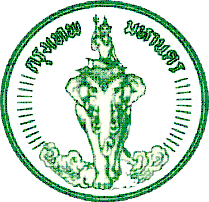 การควบคุมโรคไข้เลือดออกกรณีระบาด
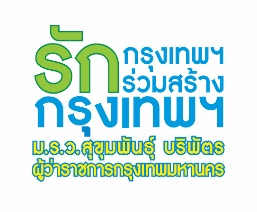 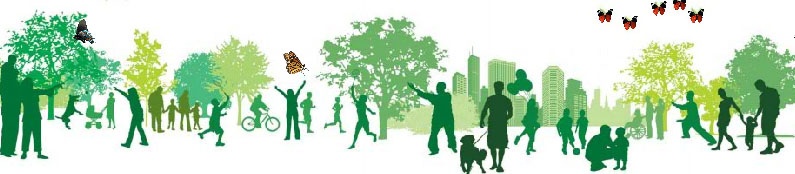 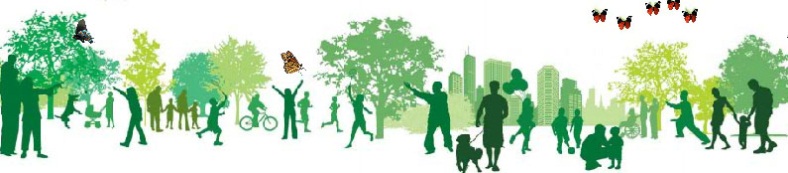 มหานครแห่งความสุข
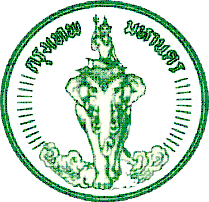 การควบคุมโรคไข้เลือดออกกรณีระบาด
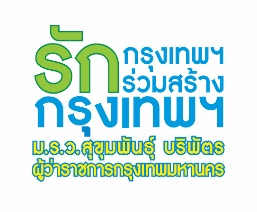 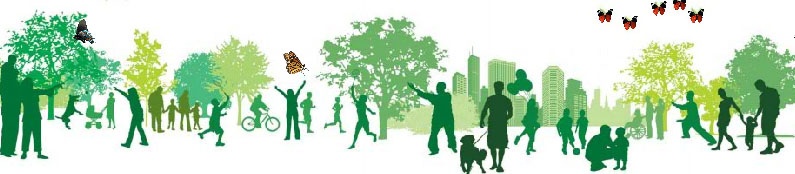 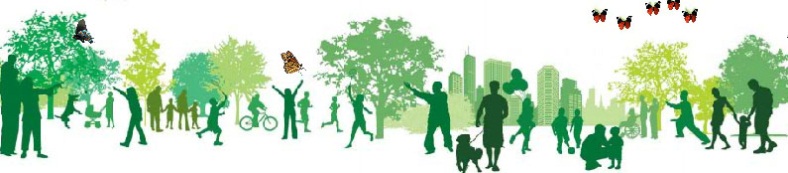 มหานครแห่งความสุข
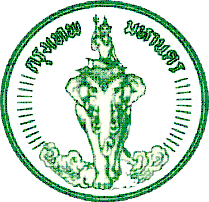 การควบคุมโรคไข้เลือดออกกรณีระบาด
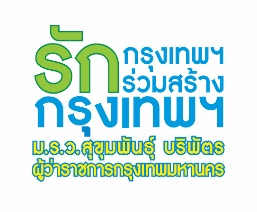 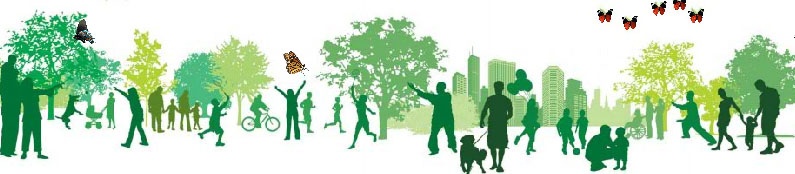 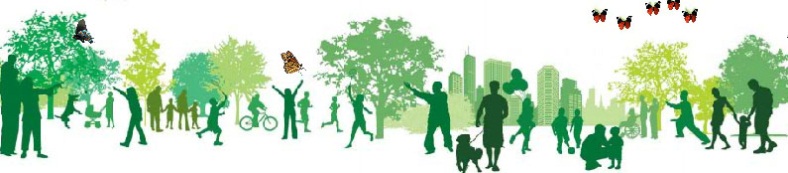 มหานครแห่งความสุข
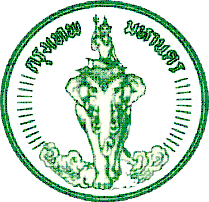 การควบคุมโรคไข้เลือดออกกรณีระบาด
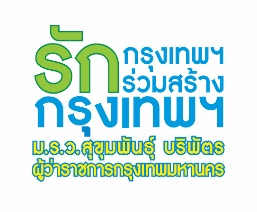 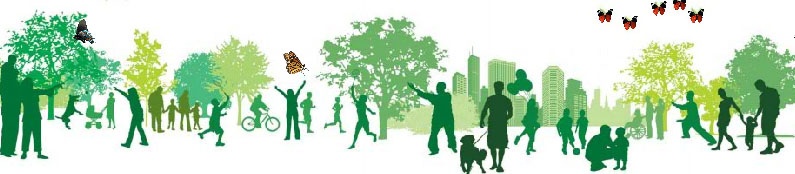 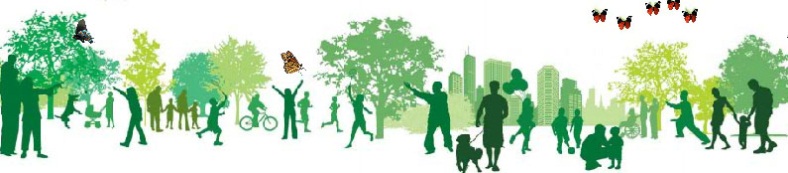 มหานครแห่งความสุข
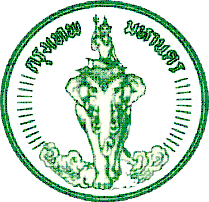 มาตรการหลักในการควบคุมโรคไข้เลือดออกและโรคที่นำโดยยุงลาย
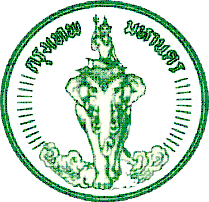 มาตรการดำเนินงานควบคุมกรณีเกิดเหตุการณ์ระบาดหรือเสียชีวิต
โรคนำโดยยุงลาย
Day 0
วันที่พบผู้ป่วยยืนยัน สำรวจและกำจัดลูกน้ำยุงลายในบ้านผู้ป่วย พร้อมฉีดสเปรย์พ่นยุง
Day 3 
สำรวจและกำจัดลูกน้ำยุงลายพ่นสารเคมีกำจัดยุงตัวเต็มวัยอย่างน้อยในรัศมี 100 เมตร ของบ้านผู้ป่วย และจุดสงสัยเป็นแหล่งโรค
เป้าหมาย HI และ CI ในชุมชน หมู่บ้านที่พบผู้ป่วยไม่เกินร้อยละ 10
Day 7
สำรวจและกำจัดลูกน้ำยุงลาย พ่นสารเคมีกำจัดยุงตัวเต็มวัย อย่างน้อยในรัศมี 100 เมตร จากบ้านผู้ป่วยและจุดสงสัยเป็นแหล่งโรค
เป้าหมาย HI และ CI ในชุมชน หมู่บ้านที่พบผู้ป่วยไม่เกินร้อยละ 10
Day 14
สำรวจและกำจัดลูกน้ำยุงลายในชุมชน หมู่บ้านที่เกิดโรค เป้าหมาย HI และ CI ในรัศมี 100 เมตรจากบ้านผู้ป่วยเป็น 0
Day 21
สำรวจและกำจัดลูกน้ำยุงลายในชุมชน หมู่บ้านที่เกิดโรค เป้าหมาย HI และ CI ในรัศมี 100 เมตรจากบ้านผู้ป่วยเป็น 0
Day 28 เป็นต้นไป
สำรวจและกำจัดลูกน้ำยุงลายในชุมชนทุก 7 วัน โดยให้ชุมชนมีส่วนร่วม และหากยังมีผู้ป่วยต่อเนื่อง ให้พ่นสารเคมี ทุก 7 วัน